CQC’s approach to encouraging improvementWhat do we know and what can we do with it?Tim Atkins, Head of Strategy
What I will cover today
Why is CQC interested in encouraging improvement?
What do we know about how to do it and how good we are at it?
What can we do with that information?
2
We have a duty and a strategic ambition to encourage improvement
2008
2013
2016
The Health and Social Care Act 2008
CQC articulates its purpose
CQC Strategy 2016-2021
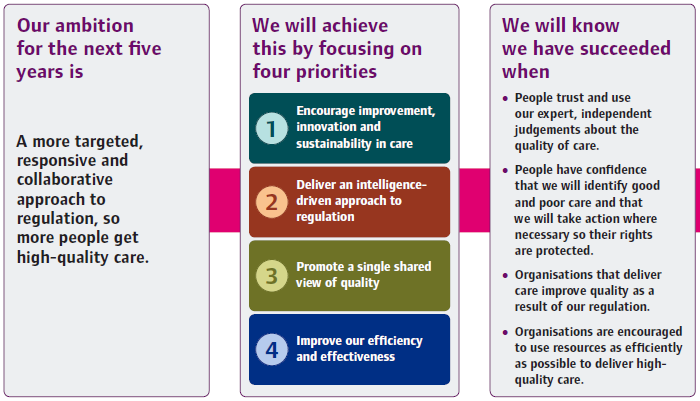 …the [Care Quality] Commission is to perform its functions for the general purpose of encouraging the improvement of health and social care services…
We make sure health and social care services provide people with safe, effective, compassionate, high-quality care and we encourage care services to improve.
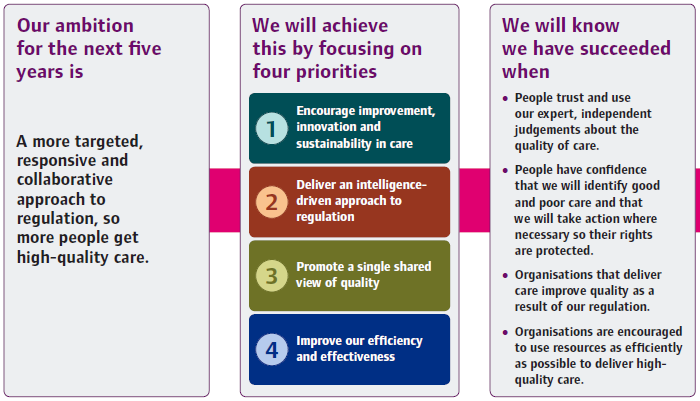 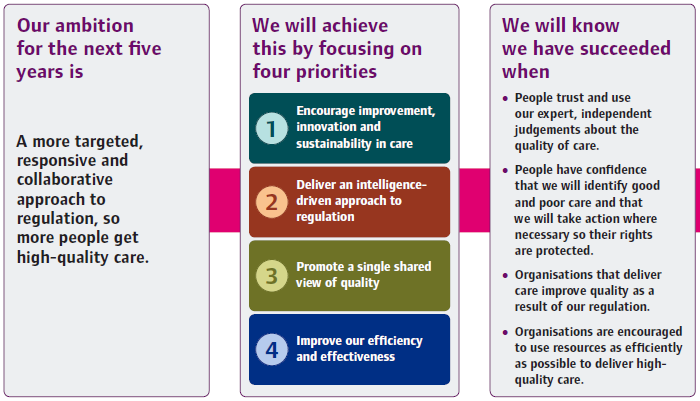 3
[Speaker Notes: The act: primary objective is]
Ratings have improved… but that is not necessarily evidence of improvement or CQC’s impact
4
Feedback from providers suggests we are doing something right
Proportion of providers in our provider survey agreeing that CQC encouraged them to improve in the last 12 months
71%
60%
2019
2018
5
[Speaker Notes: 86% / 71% in ASC
69% / 47% in PMS]
We also know which activities providers say they respond to
Of the 60% providers who said we encouraged them to improve in 2018, the proportion who felt each type of CQC information and activities helped:
Impact 
mechanism:
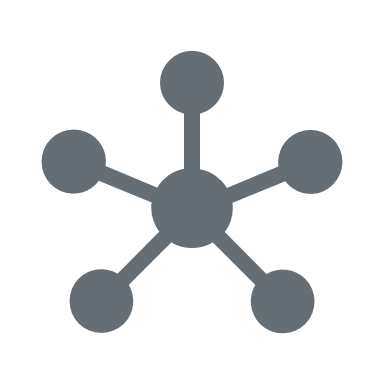 Guidance, standards, handbooks and assessment frameworks: 72%
Organisational
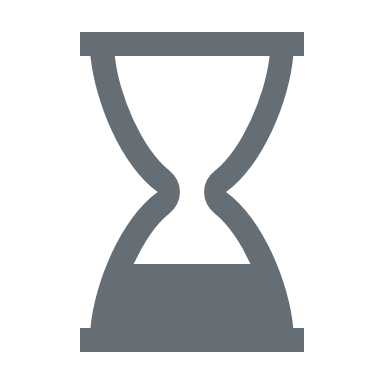 Anticipation of an inspection: 43%
Anticipation of registration: 22%
Anticipatory
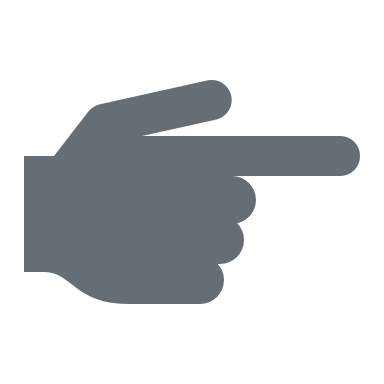 Inspection reports for their own service: 63%
Inspection rating for their service: 47% 
Enforcement: 3%
Special Measures 2%
Directive
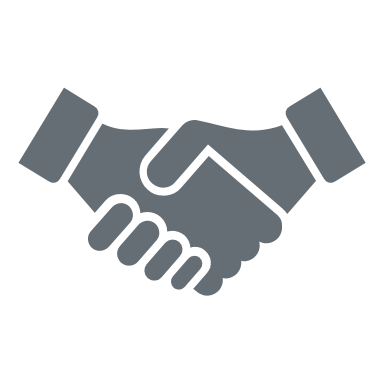 Inspection visit: 63%
Ongoing relationship with inspection colleagues: 49%
Responding to a request for information from CQC:30%
Going through registration process: 35%
Relational
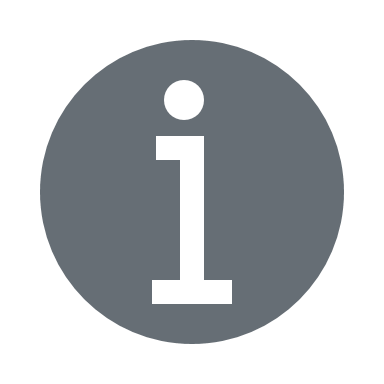 Inspection reports relating to other services: 27%
CQC insight: 4%
Informational
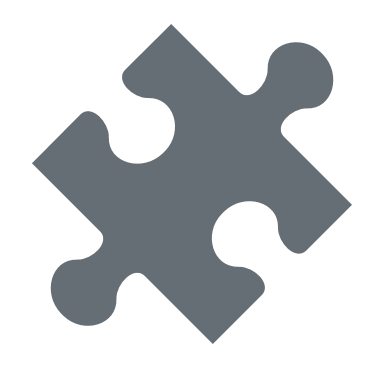 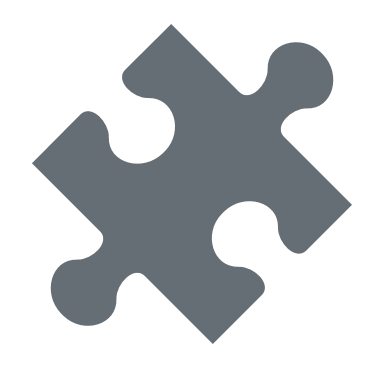 CQC publications on themes and targeted topics: 22%
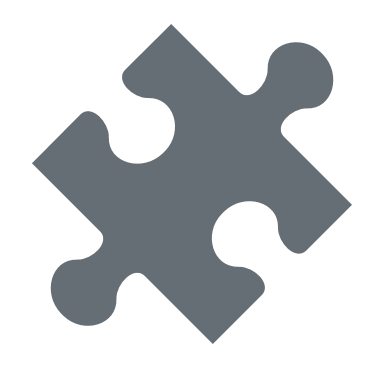 6
Systemic
We have commissioned qualitative research to look into this question
Does CQC encourage improvement?
Providers respond to CQC activity by taking action before, during and after inspection
Inspections have been the catalyst for change in some poorly performing providers
But we are not able to quantify the impact of CQC’s activity on improvement
Ratings and reports do not seem to change service user or patient choice of provider
Recommendations
More focus on improvement in our methodological design
Less focus on inspection and rating, more on other levers
Develop more insightful monitoring
Focus on developing staff
Work with other agencies and system leaders
Summary of findings of research by the University of Manchester and the King’s Fund
7
That research identified eight impact mechanisms by which we can drive improvement
Anticipatory
Setting expectations around quality
Telling providers to do things
Directive
Regulatory action leading providers to change leadership, culture etc.
Organisational
Relational
Soft influence through having good relationships with providers
Informational
Sharing information about quality publicly or privately
Stakeholder
Influencing other stakeholders to take action
Lateral
Encouraging interaction with other providers, e.g. benchmarking
Systemic
Identifying and acting on wider system trends
From research by the University of Manchester and the King’s Fund
8
How can we be more systematic about improvement in our methodology?
Can we articulate the most urgently-needed improvements in health and social care?
Should we consider setting “improvement priorities”?
Do we know where we can have the greatest impact, across all eight mechanisms?
Should we set specific, measurable improvement goals?
How do we align activity across the eight levers to drive specific improvements?
Can we be more systematic about using all eight levers?
How do we align our direct regulatory levers with our other indirect levers?
9
Questions for other regulators
How do you see your roles with respect to the improvement of health and social care services?
How do you know how effective you are at encouraging improvement?
Do you understand the different ways in which you can have an impact? Is your framework similar to ours?
Have you considered setting specific improvement goals for health and social care services?
10